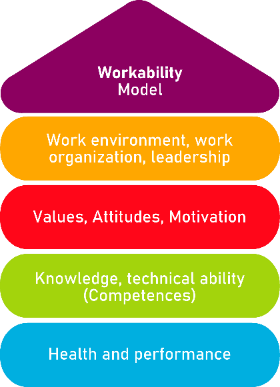 Regulación de la capacidad de trabajo en las pequeñas empresas y microempresas mediante herramientas multimedia
Herramienta 20Entorno de trabajo saludable – Áreas clave de influencia
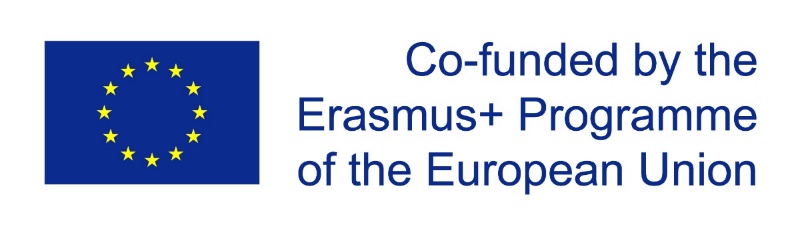 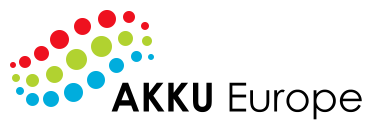 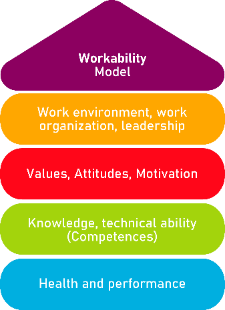 Herramienta 20
Descripción del objetivo
La herramienta pretende mostrar las diferentes áreas clave de influencia que pueden ser movilizadas o influenciadas en las iniciativas de entornos/lugares de trabajo saludables. Los empresarios o empleados pueden elegir entre las áreas clave ofrecidas a las que creen que hay que prestar más atención para influir en la mejora o la creación de un entorno de trabajo saludable, y cómo desarrollar las áreas clave de forma eficaz. 
Grupo objetivo
Trabajadores o empresarios
Beneficios de la herramienta
La herramienta te permitirá crear un entorno de trabajo saludable, eligiendo y aplicando el método “guía de aprendizaje” dado por las áreas clave de influencia. Esta herramienta construida puede ser útil y también puede aplicarse en aquellos entornos de trabajo y empresas en los que hay registros de lesiones o enfermedades relacionadas con el trabajo, o en los que el lugar de trabajo tiene un peso especial que soporta los registros anteriores, especialmente en lugares donde hay poco conocimiento de la importancia de mantener o crear un entorno de trabajo saludable. Los objetivos incluyen: obtención de información, obtención de resultados, reducción del tiempo necesario para desarrollar un área clave (identificación y resolución del problema) e impulso de la participación de los usuarios en la mejora y creación de un entorno de trabajo saludable. 
Duración
La duración depende de cada persona, pero la herramienta toma aproximadamente unos 20 minutos.
Cómo utilizar la herramienta
Para aprovechar al máximo la herramienta, se recomienda leerla detenidamente, elegir el nivel de prioridad clave y seguir tomando notas de cada método mientras se lee.
A continuación, detectarás el problema, seleccionarás un método de aplicación y cómo evaluar el proceso más adelante.
Legal description – Creative Commons licensing: The materials published on the AKKU project website are classified as Open Educational Resources' (OER) and can be freely (without permission of their creators): downloaded, used, reused, copied, adapted, and shared by users, with information about the source of their origin.
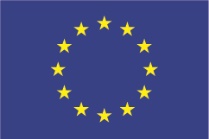 The European Commission's support for the production of this publication does not constitute an endorsement of the contents, which reflect the views only of the authors, and the Commission cannot be held responsible for any use which may be made of the information contained therein.
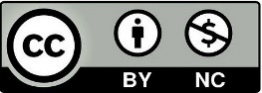 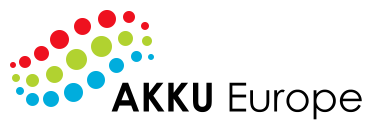 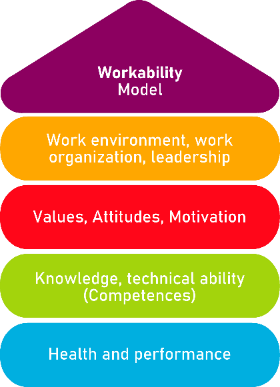 Objetivos
Reducir el tiempo necesario para desarrollar un área clave (identificar y resolver el problema)
02
Obtener resultados
Obtener información
Impulsar la participación de los usuarios en la mejora y creación de un entorno saludable de trabajo
01
04
03
Legal description – Creative Commons licensing: The materials published on the AKKU project website are classified as Open Educational Resources' (OER) and can be freely (without permission of their creators): downloaded, used, reused, copied, adapted, and shared by users, with information about the source of their origin.
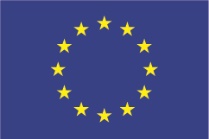 The European Commission's support for the production of this publication does not constitute an endorsement of the contents, which reflect the views only of the authors, and the Commission cannot be held responsible for any use which may be made of the information contained therein.
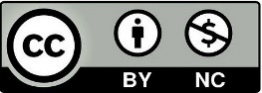 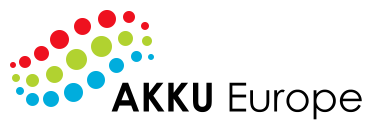 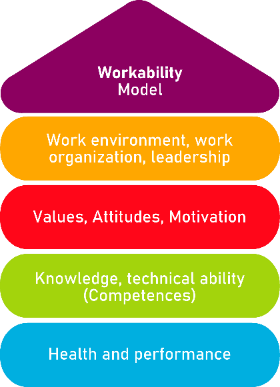 Contenidos
Información básica de un entorno de trabajo saludable
Recursos personales de salud
Participación de la empresa en la comunidad
Entorno físico de trabajo
Legal description – Creative Commons licensing: The materials published on the AKKU project website are classified as Open Educational Resources' (OER) and can be freely (without permission of their creators): downloaded, used, reused, copied, adapted, and shared by users, with information about the source of their origin.
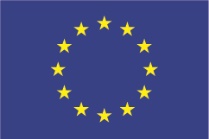 The European Commission's support for the production of this publication does not constitute an endorsement of the contents, which reflect the views only of the authors, and the Commission cannot be held responsible for any use which may be made of the information contained therein.
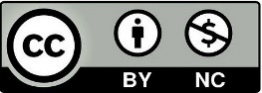 Entorno de trabajo psicosocial
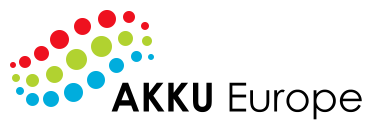 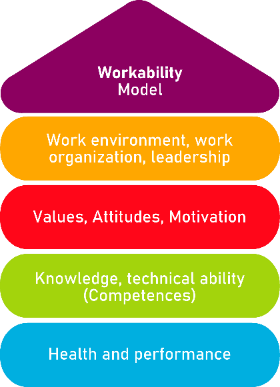 Fundamentos de un entorno de trabajo saludable
Un entorno de trabajo saludable es aquel en el que los empleados y los empresarios colaboran para mejorar continuamente la salud, la seguridad y el bienestar de todos los trabajadores y, al hacerlo, mantienen la productividad de la empresa.

Un lugar de trabajo saludable y sostenible significa centrarse en el mantenimiento de la salud laboral para mantener la riqueza de las empresas.

“Un estado de completo bienestar físico, mental y social, y no solo la ausencia de enfermedad.”
Legal description – Creative Commons licensing: The materials published on the AKKU project website are classified as Open Educational Resources' (OER) and can be freely (without permission of their creators): downloaded, used, reused, copied, adapted, and shared by users, with information about the source of their origin.
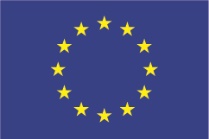 The European Commission's support for the production of this publication does not constitute an endorsement of the contents, which reflect the views only of the authors, and the Commission cannot be held responsible for any use which may be made of the information contained therein.
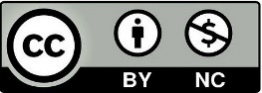 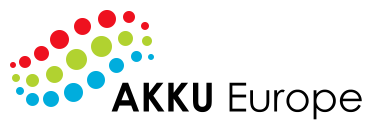 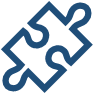 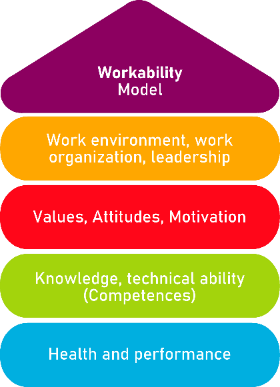 Áreas clave de influencia
El empresario y el trabajador pueden elegir una de las áreas clave de influencia a la que consideran que deben prestar más atención para influir en la mejora o la creación de un lugar de trabajo saludable :
01
02
Recursos personales de salud
Participación de la empresa en la comunidad
03
04
Entorno físico de trabajo
Entorno de trabajo psicosocial
Legal description – Creative Commons licensing: The materials published on the AKKU project website are classified as Open Educational Resources' (OER) and can be freely (without permission of their creators): downloaded, used, reused, copied, adapted, and shared by users, with information about the source of their origin.
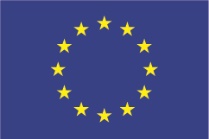 The European Commission's support for the production of this publication does not constitute an endorsement of the contents, which reflect the views only of the authors, and the Commission cannot be held responsible for any use which may be made of the information contained therein.
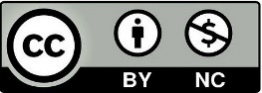 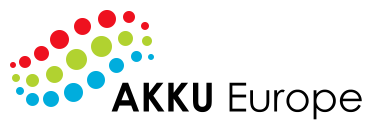 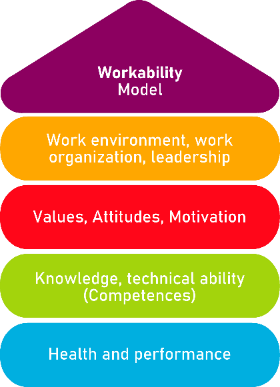 Áreas clave de influencia
Recursos personales de salud en el lugar de trabajo se refiere a los servicios sanitarios, información, recursos, oportunidades, flexibilidad, y otros apoyos para motivar a los empleados a estar sanos, llevar un estilo de vida saludable y controlar su salud física y mental.
Participación de la empresa en la comunidad se refiere a las actividades en las que una empresa puede participar, o a los conocimientos y recursos que puede proporcionar, para apoyar el bienestar social y físico de la comunidad en la que opera. Incluye factores que afectan a la salud física y mental, la seguridad y el bienestar de los trabajadores.
Entorno de trabajo físico se refiere a la estructura, el aire, la maquinaria, el mobiliario, los productos, las sustancias químicas, los materiales y los procesos de producción en el lugar de trabajo. Todos los factores afectan a la seguridad y la salud física, así como a la salud mental y el bienestar de los trabajadores.
Entorno de trabajo psicosocial se refiere a la cultura organizativa, así como a las actitudes, valores, creencias y prácticas cotidianas que afectan al bienestar mental y físico de los empleados. Incluye los factores que pueden provocar los llamados factores de estrés.
A
B
C
D
E
Legal description – Creative Commons licensing: The materials published on the AKKU project website are classified as Open Educational Resources' (OER) and can be freely (without permission of their creators): downloaded, used, reused, copied, adapted, and shared by users, with information about the source of their origin.
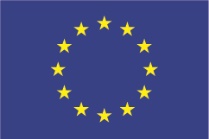 The European Commission's support for the production of this publication does not constitute an endorsement of the contents, which reflect the views only of the authors, and the Commission cannot be held responsible for any use which may be made of the information contained therein.
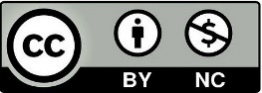 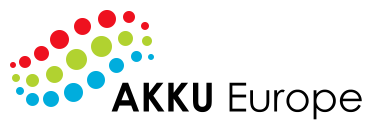 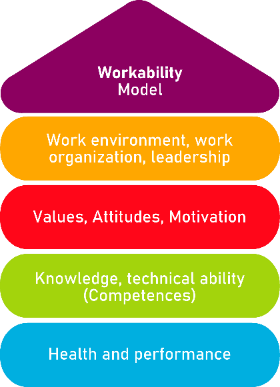 Recursos personales de salud
Medio
Bajo
Alto
Nivel de prioridad clave:
Pautas:
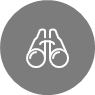 FORMA DE MEJORAR
PERSONA RESPONSABLE
LUGAR DE IMPLEMENTACIÓN
¿POR QUÉ CONSIDERARLO?
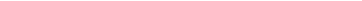 Detectar en qué modelo de empresa con qué tipo de actividad empresarial se implantará el área de influencia clave
Detectar el problema exacto
Establecer quiénes tienen necesidades del área clave – recursos personales de salud
Definir la forma de potenciar los recursos de salud laboral, en función del problema detectado
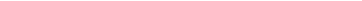 Legal description – Creative Commons licensing: The materials published on the AKKU project website are classified as Open Educational Resources' (OER) and can be freely (without permission of their creators): downloaded, used, reused, copied, adapted, and shared by users, with information about the source of their origin.
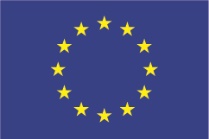 The European Commission's support for the production of this publication does not constitute an endorsement of the contents, which reflect the views only of the authors, and the Commission cannot be held responsible for any use which may be made of the information contained therein.
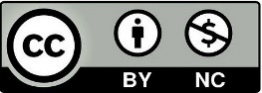 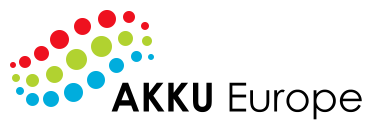 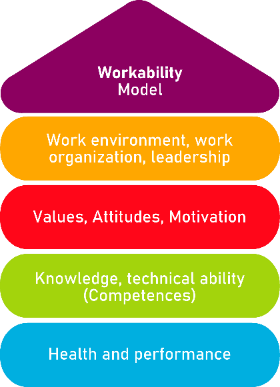 Recursos personales de salud
Problemas
Detección de los problemas y selección de los métodos a aplicar
Evaluación
Inicio  - Preparación
Observar el nivel de conocimientos básicos de la persona que elige el área clave
Observar los antecedentes de la persona
Reconocer los resultados previos
Tipo de actividad empresarial que desarrolla
Formas de mejorar
Fase final – evaluación de los resultados (problema/s resueltos)
Escribir un informe sobre los problemas resueltos y cómo se ha hecho
Revisión de las notas tomadas de los resultados previos
Servicios e información médica
Formaciones 
Apoyo financiero
Instalaciones 
Políticas de apoyo
Flexibilidad y programas de promoción para permitir y animar a los trabajadores a desarrollar prácticas de estilo de vida saludable
Proporcionar instalaciones o tarjetas fitness
Fomentar desplazamientos a pie y en bicicleta
Políticas anti tabaco
Flexibilidad en el horario y la duración de las pausas de trabajo
Opciones de comida saludable
Proporcionar servicios médicos confidenciales
Falta de conocimiento para adoptar un estilo de vida saludable o mantenerse sano
Inactividad física y rechazo de la misma
Descansos muy cortos
Alto coste de las instalaciones o equipos fitness
Dieta pobre
Falta de acceso a snacks o menús saludables
Lugares con zonas de fumadores permitidas en el interior
Enfermedad por falta de atención primaria accesible y asequible
Desconocimiento de la atención primaria
Falta de conocimientos o recursos para prevención de VIH/SIDA
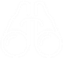 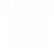 Legal description – Creative Commons licensing: The materials published on the AKKU project website are classified as Open Educational Resources' (OER) and can be freely (without permission of their creators): downloaded, used, reused, copied, adapted, and shared by users, with information about the source of their origin.
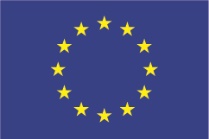 The European Commission's support for the production of this publication does not constitute an endorsement of the contents, which reflect the views only of the authors, and the Commission cannot be held responsible for any use which may be made of the information contained therein.
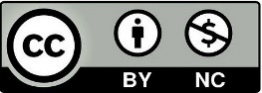 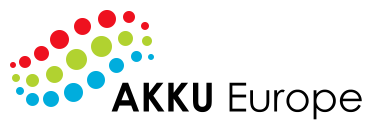 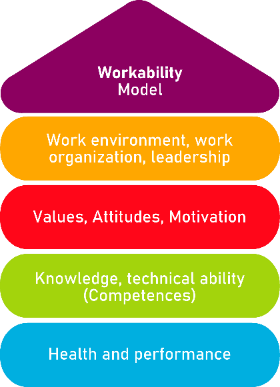 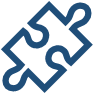 Participación de la empresa en la comunidad
Medio
Alto
Bajo
Nivel de prioridad clave:
Pautas:
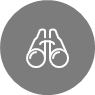 LUGAR DE IMPLEMENTACIÓN
FORMA DE PARTICIPACIÓN
PERSONA RESPONSABLE
¿POR QUÉ CONSIDERARLO?
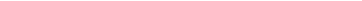 Definir las formas de participación de la empresa en la comunidad
Detectar en qué modelo de empresa con qué tipo de actividad se implantará el área de influencia clave
Establecer quién participará en el proceso
Detectar las actividades, experiencia y recursos o factores
Legal description – Creative Commons licensing: The materials published on the AKKU project website are classified as Open Educational Resources' (OER) and can be freely (without permission of their creators): downloaded, used, reused, copied, adapted, and shared by users, with information about the source of their origin.
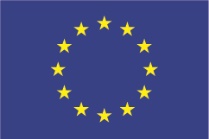 The European Commission's support for the production of this publication does not constitute an endorsement of the contents, which reflect the views only of the authors, and the Commission cannot be held responsible for any use which may be made of the information contained therein.
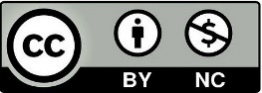 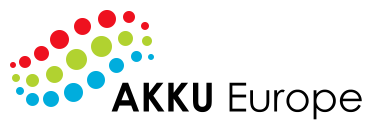 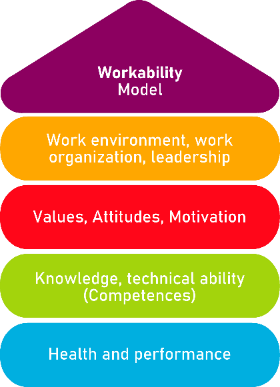 Participación de la empresa en la comunidad
Detección de las actividades, experiencia, recursos, factores
y selección de los métodos a aplicar
Evaluación
Inicio – Preparación
Formas de participación
Actividades; Experiencia y Recursos; Factores
Fase final – evaluación de los resultados (problema/s resueltos)
Escribir un informe sobre los problemas resueltos y cómo se ha hecho
Revisión de las notas tomadas de los resultados previos
Observar el nivel de conocimientos básicos de la persona que elige el área clave
Observar los antecedentes de la persona
Reconocer los resultados previos
Tipo de actividad empresarial que desarrolla
Servicios e información médica
Iniciar actividades para controlar la contaminación
Apoyo a la comunidad mediante la detección y el tratamiento de enfermedades prevalentes
Ampliar la atención primaria gratuita o subvencionada
Instauración de políticas de igualdad de género
Proporcionar una alfabetización complementaria gratuita o asequible
Aportar liderazgo y conocimientos adicionales relacionados con la salud y la seguridad en el lugar de trabajo
Ampliar el acceso a los medicamentos antirretrovirales
Subvencionar el transporte público y las bicicletas
Mejorar el compromiso de los ciudadanos
Networking
Voluntariado 
Crear un enlace (asociación) dentro de la comunidad
Marketing
Construir reputación
Construir confianza
Forjar alianzas con otras empresas
Eventos
Mejorar la moral
Talentos
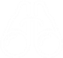 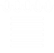 Legal description – Creative Commons licensing: The materials published on the AKKU project website are classified as Open Educational Resources' (OER) and can be freely (without permission of their creators): downloaded, used, reused, copied, adapted, and shared by users, with information about the source of their origin.
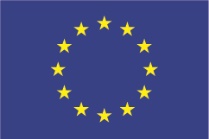 The European Commission's support for the production of this publication does not constitute an endorsement of the contents, which reflect the views only of the authors, and the Commission cannot be held responsible for any use which may be made of the information contained therein.
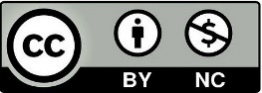 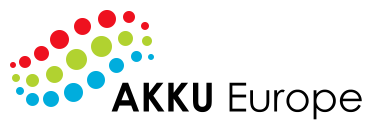 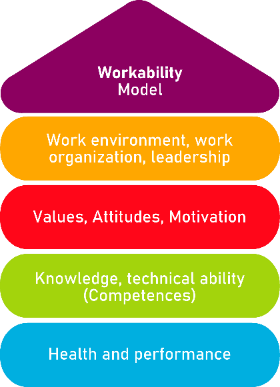 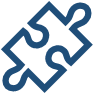 Entorno de trabajo físico
Alto
Medio
Bajo
Nivel de prioridad clave :
Pautas:
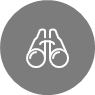 LUGAR DE IMPLEMENTACIÓN
PERSONA RESPONSABLE
FORMAS DE INFLUIR
¿POR QUÉ CONSIDERARLO?
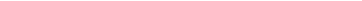 Establecer quiénes tienen necesidades del área clave – entorno de trabajo físico
Detectar en qué modelo de empresa con qué tipo de actividad se implantará el área de influencia clave
Definir la forma de influir en el entorno físico de trabajo, en función del problema detectado
Detectar el problema exacto
Legal description – Creative Commons licensing: The materials published on the AKKU project website are classified as Open Educational Resources' (OER) and can be freely (without permission of their creators): downloaded, used, reused, copied, adapted, and shared by users, with information about the source of their origin.
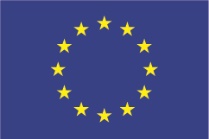 The European Commission's support for the production of this publication does not constitute an endorsement of the contents, which reflect the views only of the authors, and the Commission cannot be held responsible for any use which may be made of the information contained therein.
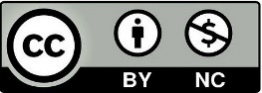 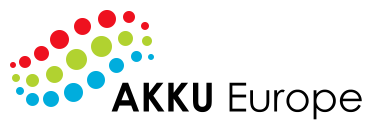 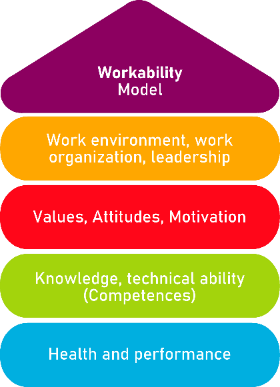 Entorno de trabajo físico
Detección de los problemas y selección de los métodos a aplicar
Evaluación
Inicio – Preparación
Problemas
Formas de influir
Observar el nivel de conocimientos básicos de la persona que elige el área clave
Observar los antecedentes de la persona
Reconocer los resultados previos
Tipo de actividad empresarial que desarrolla
Fase final -Evaluación de los resultados de influencia
Escribir un informe sobre los problemas resueltos y cómo se ha hecho
Revisión de las notas tomadas de los resultados previos
Eliminación o sustitución mediante la celebración de reuniones
Control y comprobación de las instalaciones
Controles administrativos (buen mantenimiento; formación sobre procedimientos operativos seguros; mantenimiento preventivo; aplicación de políticas sobre el humo)
Buen equipo de protección personal (mascarillas; guantes; respiradores; casos de protección; botas de seguridad; protección ocular; tapones para los oídos; monos de trabajo; trajes integrales; máscaras de reanimación)
Riesgos químicos
Riesgos físicos
Riesgos biológicos
Riesgos ergonómicos
Riesgos mecánicos
Riesgos energéticos
Riesgos móviles (movimientos)
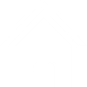 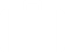 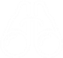 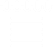 Legal description – Creative Commons licensing: The materials published on the AKKU project website are classified as Open Educational Resources' (OER) and can be freely (without permission of their creators): downloaded, used, reused, copied, adapted, and shared by users, with information about the source of their origin.
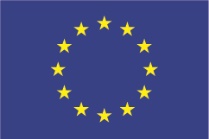 The European Commission's support for the production of this publication does not constitute an endorsement of the contents, which reflect the views only of the authors, and the Commission cannot be held responsible for any use which may be made of the information contained therein.
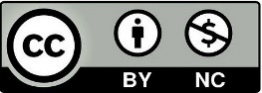 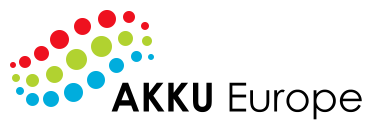 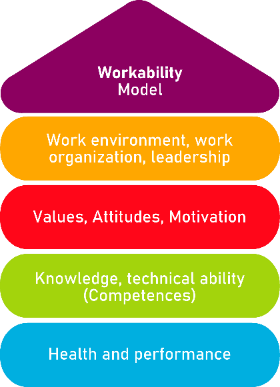 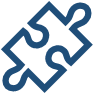 Entorno de trabajo psicosocial
Alto
Medio
Bajo
Nivel de prioridad clave :
04.
Pautas:
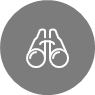 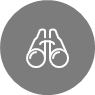 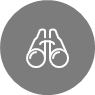 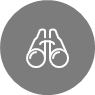 LUGAR DE 
IMPLEMENTACIÓN
FORMAS DE INFLUIR
PERSONA RESPONSABLE
¿POR QUÉ CONSIDERARLO?
Detectar en qué modelo de empresa con qué tipo de actividad se implantará el área de influencia clave
Establecer quiénes tienen necesidades del área clave – entorno de trabajo psicosocial
Definir la forma de influir en el entorno de trabajo psicosocial, en función del problema detectado
Detectar el problema exacto
Legal description – Creative Commons licensing: The materials published on the AKKU project website are classified as Open Educational Resources' (OER) and can be freely (without permission of their creators): downloaded, used, reused, copied, adapted, and shared by users, with information about the source of their origin.
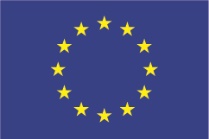 The European Commission's support for the production of this publication does not constitute an endorsement of the contents, which reflect the views only of the authors, and the Commission cannot be held responsible for any use which may be made of the information contained therein.
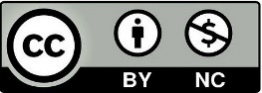 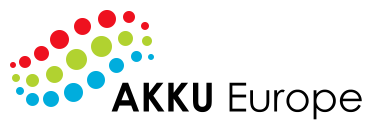 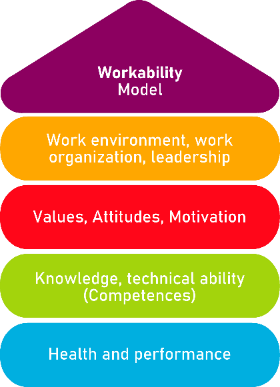 Entorno de trabajo psicosocial
Problemas
Detección de los problemas y selección de los métodos a aplicar
Evaluación
Mala organización del trabajo (problemas de exigencias de trabajo, presión de tiempo, apoyo de recompensa y reconocimiento de los supervisores, mala comunicación, etc.)
Cultura organizacional (falta de prácticas y políticas relacionadas con la dignidad y el respeto de todos los trabajadores, acoso e intimidación, discriminación por género, estigmatización, intolerancia por diversidad étnica o religiosa, falta de apoyo a los estilos de vida saludables)
Estilo de gestión de mando y control (falta de consultas, negociación, comunicación bidirecional, retroalimentación constructiva)
Falta de apoyo a la conciliación familiar
Miedo a la pérdida de empleo relacionada con fusiones, adquisiciones, reorganizaciones o el mercado de trabajo/la economía
Formas de influir
Inicio – Preparación
Observar el nivel de conocimientos básicos de la persona que elige el área clave
Observar los antecedentes de la persona
Reconocer los resultados previos
Tipo de actividad empresarial que desarrolla
Fase final -Evaluación de los resultados de influencia
Escribir un informe sobre los problemas resueltos y cómo se ha hecho
Revisión de las notas tomadas de los resultados previos
Eliminar o modificar la fuente (reasignar el trabajo para disminuir la carga de trabajo, destituir a los supervisores o incluir la formación para el liderazgo y la comunicación, aplicar la tolerancia cero a la discriminación) 
Disminuir el impacto sobre los trabajadores permitiendo la flexibilidad, la comunicación; la supervisión; el apoyo; proteger sensibilizando y proporcionando formación específica
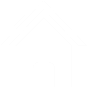 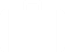 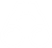 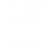 Legal description – Creative Commons licensing: The materials published on the AKKU project website are classified as Open Educational Resources' (OER) and can be freely (without permission of their creators): downloaded, used, reused, copied, adapted, and shared by users, with information about the source of their origin.
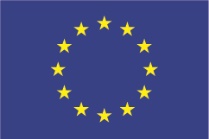 The European Commission's support for the production of this publication does not constitute an endorsement of the contents, which reflect the views only of the authors, and the Commission cannot be held responsible for any use which may be made of the information contained therein.
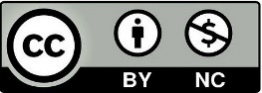 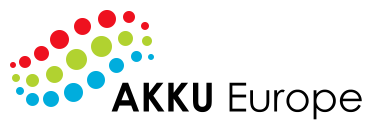 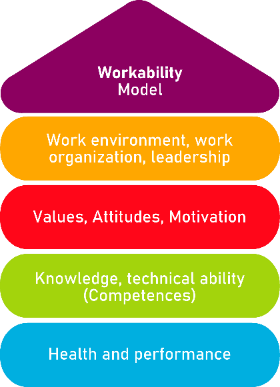 Plan de acción
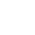 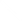 Legal description – Creative Commons licensing: The materials published on the AKKU project website are classified as Open Educational Resources' (OER) and can be freely (without permission of their creators): downloaded, used, reused, copied, adapted, and shared by users, with information about the source of their origin.
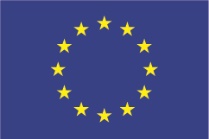 The European Commission's support for the production of this publication does not constitute an endorsement of the contents, which reflect the views only of the authors, and the Commission cannot be held responsible for any use which may be made of the information contained therein.
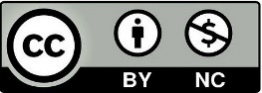 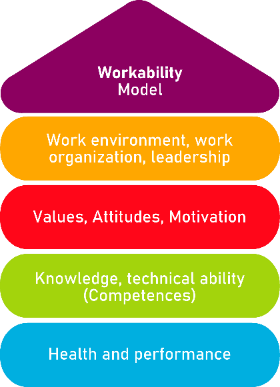 Regulación de la capacidad de trabajo en las pequeñas empresas y microempresas mediante herramientas multimedia
¡Gracias por tu atención!
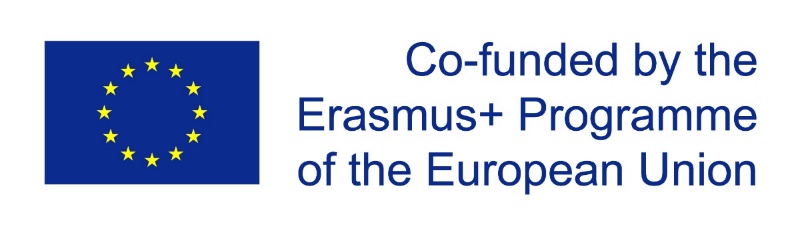